African regional or sub-regional action plans related to violence, crime, access to justice, and corruption and UNODC support to African national statistical systems
Angela Me Chief Research and Trend Analysis Branch
UNODC
RoL and access to justice
Violence and violent deaths
Affordable, timely access to independent court/unbiased justice
Peaceful resolutions of conflict, culture of peace, security, safety
Prevention and treatment of drug abuse
Drug free
Violence against women and girls
SDG
Gender based violence
A2063
Corruption
Human trafficking
Organized crime
Firearms trafficking
Illicit Financial Flows
Violence against children
Wildlife trafficking
Piracy
Urban safety
Terrorism, extremism
Effective criminal justice systems to combat organized crime, drug trafficking and drug use
Effective suppression and international cooperation against organizations involved in organized crime, drug trafficking and consumption
ESCWA and AU Plan of Action
Access to controlled drugs for medical purposes
Drug use and prevention, services to address health and social impact of drug use
Sustainable, valid and reliable data on drug consumption, drug trafficking and organized rime
Reduction od drug trafficking
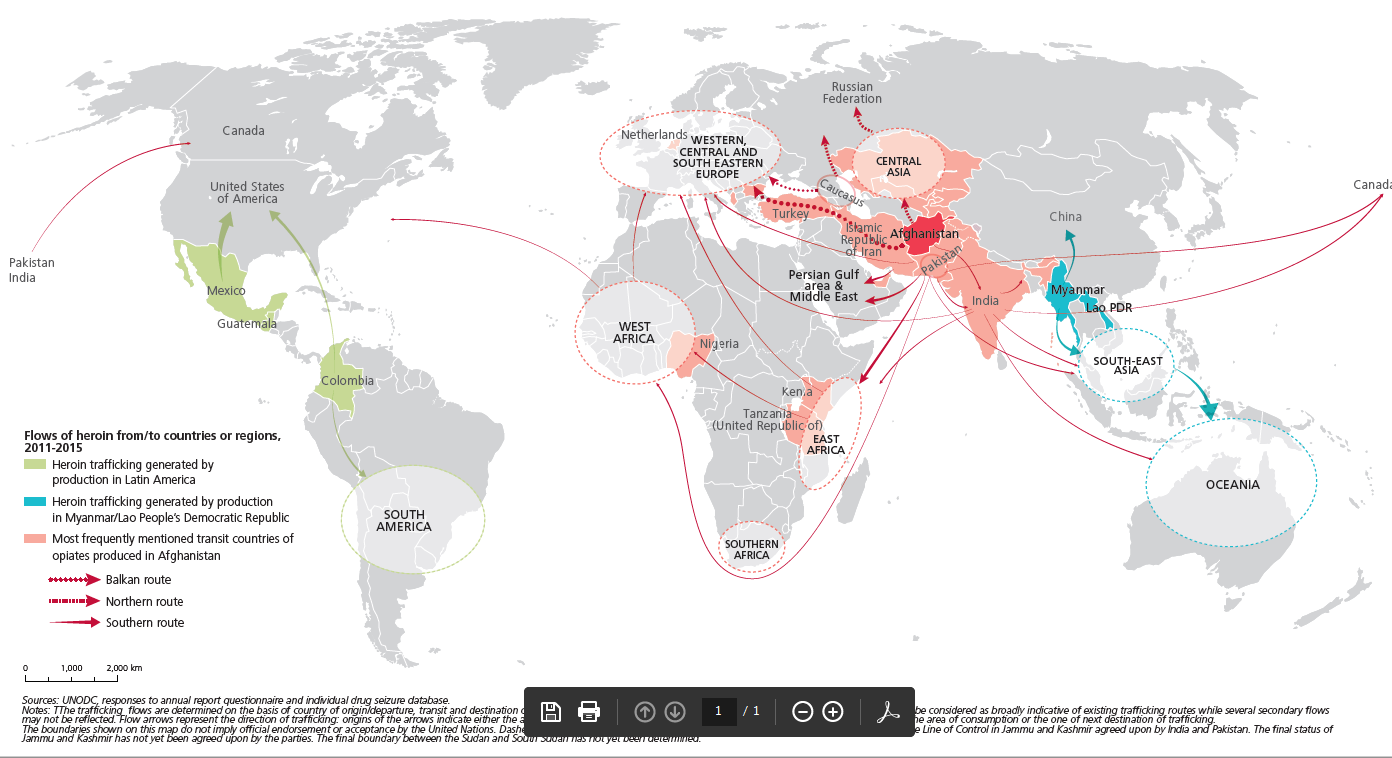 Spill over effect of drug trafficking is a major concern in Africa
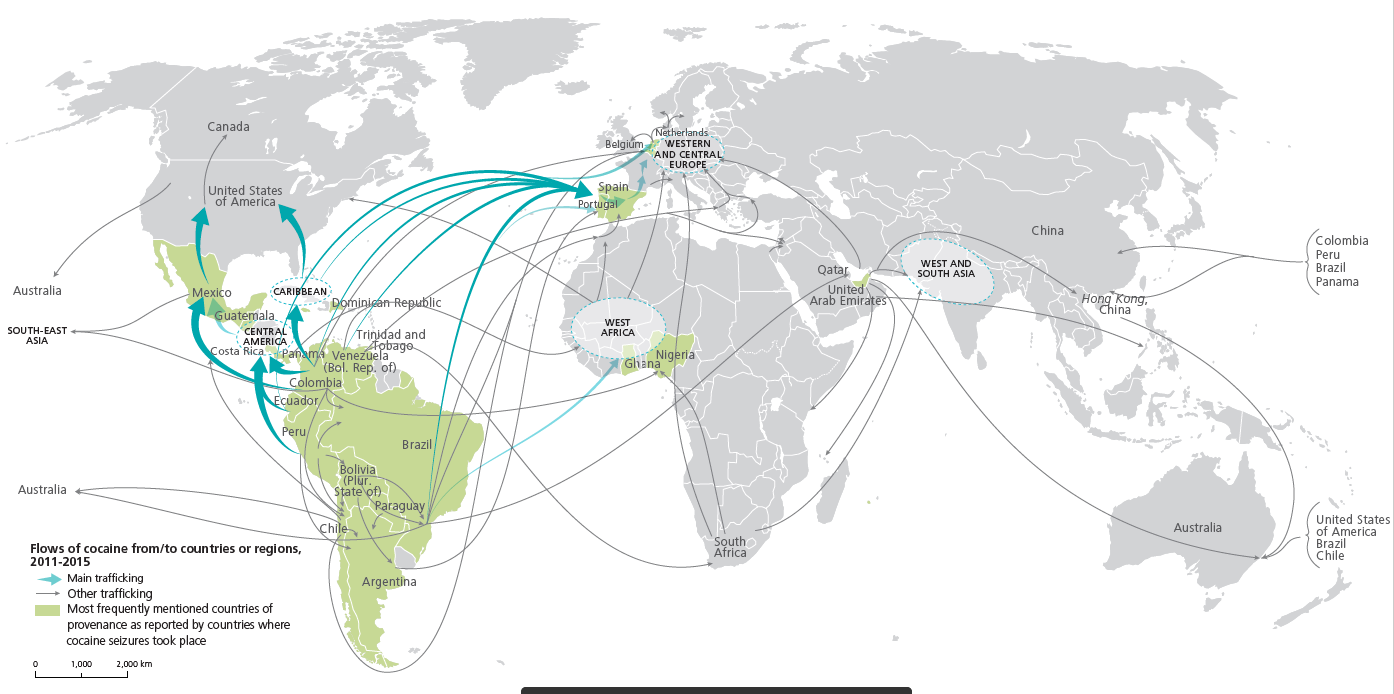 The data needed
The actors
Coordinating role of the NSO
Typical UNODC Support
Assessment of crime and criminal justice statistics
National Coordination 
International Classification of Crime for Statistical Purposes (ICCS)
National surveys
Example of Nigeria
Standards to undertake victimization surveys
Improvement of accessibility to and public dissemination of available data on crime and criminal justice
Challenges in using crime statistics
Three main factors affect interpretability of crime statistics (i.e. what to account for when making sense of figures on crimes):

Proportion of crime that is reported/detected
The way crime is defined and classified
The way crime is recorded and counted
What is addressed by the ICCS?
Improve measurability and analysis of crime
The ICCS: a hierarchical framework that groups and organizes criminal offences meaningfully and systematically.

It allows to:

Build a comprehensive stat. framework on all criminal offences to facilitate analysis of crime

Improve comparability across countries and through time

Improve data consistency within countries: 
across entities in federal states
across data produced by successive stages of criminal justice process
across sources (admin. data and surveys)
Principles
Object of the classification: the primary unit of classification is the act or event which constitutes a criminal offence

The description of criminal acts is based on behaviours/events, not on legal provisions or terms
Statistical Principles:
Exhaustiveness – events generally known to constitute offences in a significant number of countries
Structure – organised hierarchically, with manageable and balanced numbers of categories at successive levels
Mutual exclusivity – any crime assigned to one and only one category
Description –  as precise as possible description of each criminal act and category
Additional  attributes
Disaggregating variables:
Event descriptions: Use of weapon, location, organised crime, attempted/completed
Victim descriptions: natural person (age, sex, age status, citizenship), legal entity/business (economic sector), public entity
Perpetrator descriptions: ages, sex, age status, citizenship, victim-perpetrator relationship
Data descriptions (Metadata):
Inclusion of threats, aiding, accomplice, conspiracy, incitament
The current structure of the ICCS
11 Top-level categories:
The ICCS – broad structure
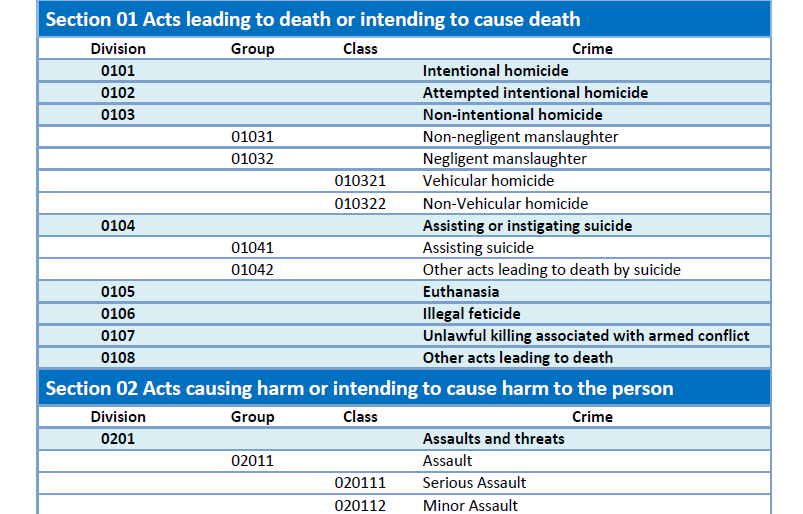 The ICCS – detailed structure
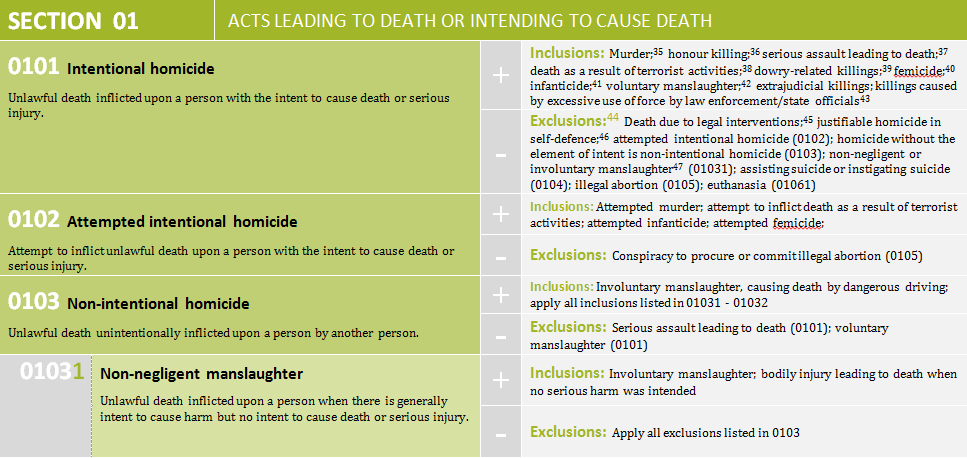 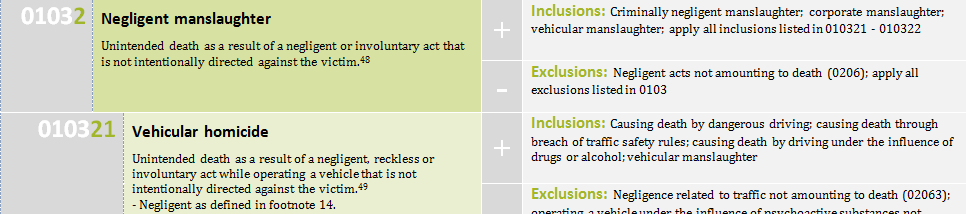 Additional disaggregations
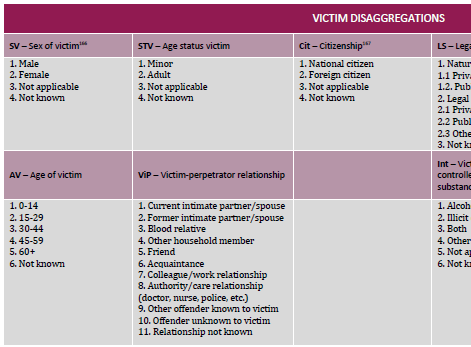 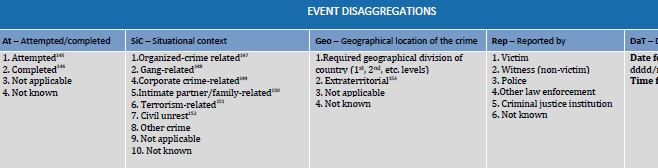 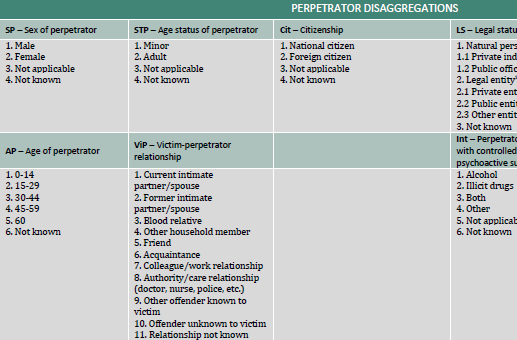 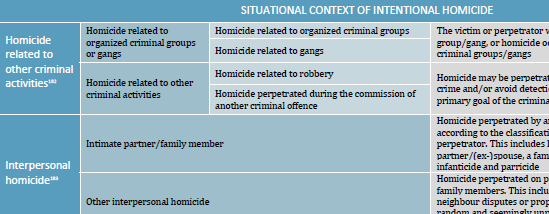 Clarifying intentional homicide
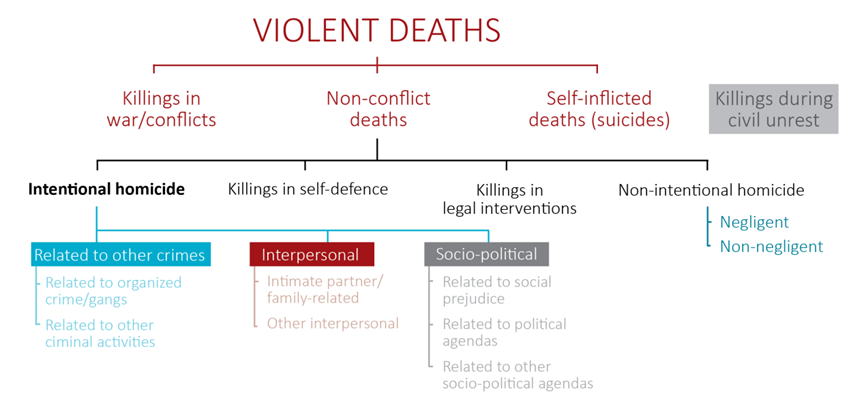 An example of the impact of the ICCS
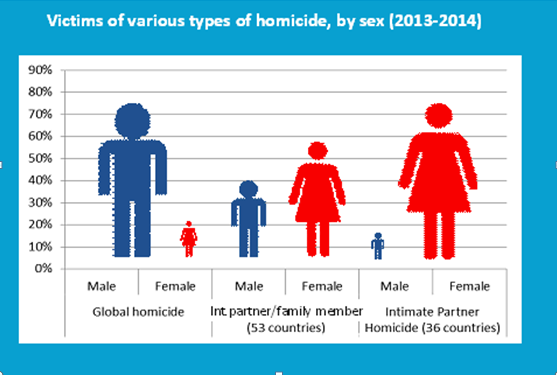 An example of the impact of the ICCS
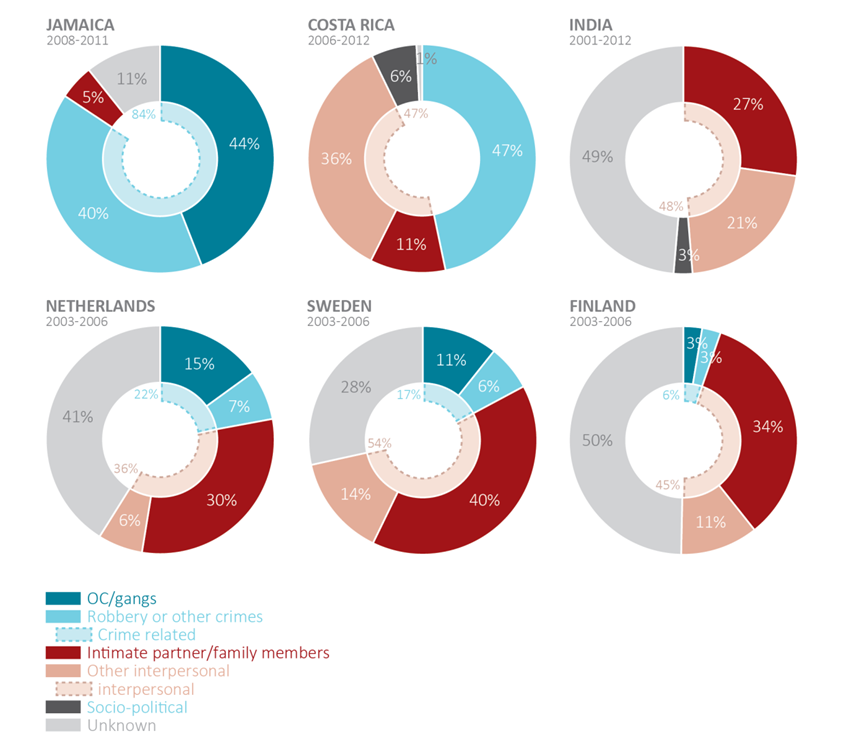 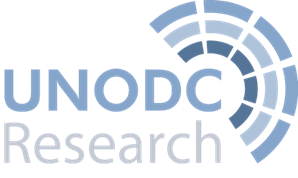 Thank you for your attention